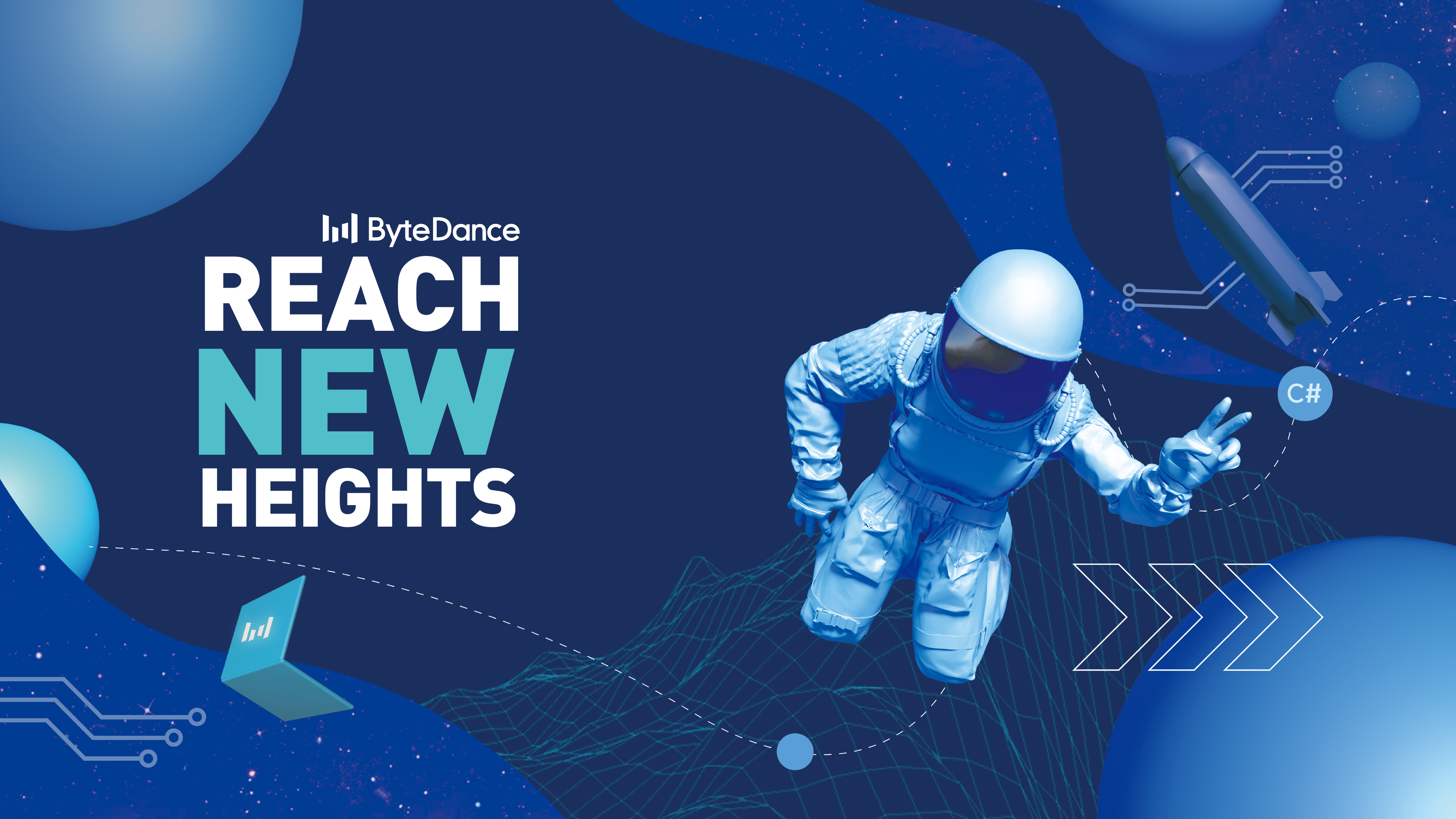 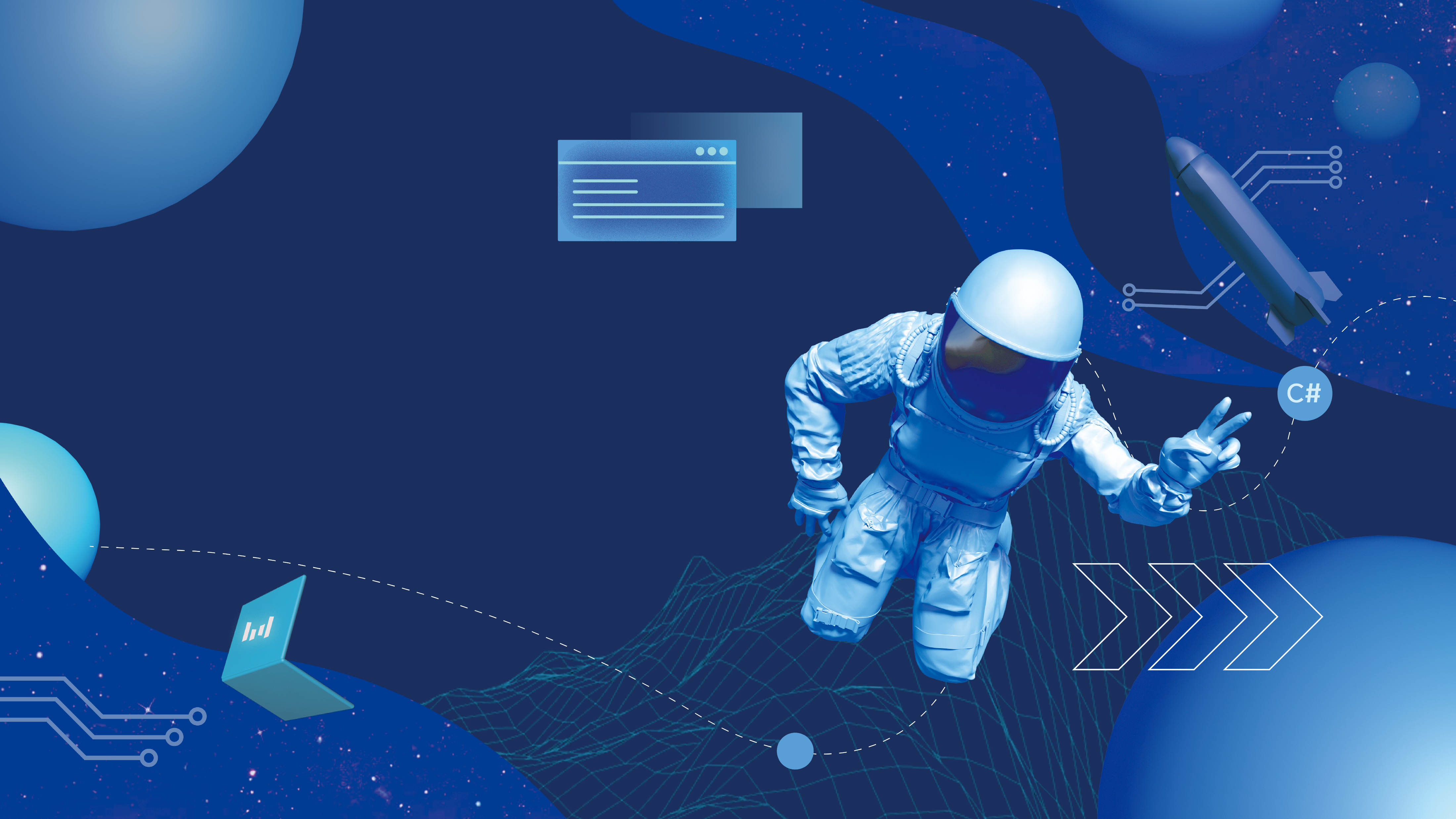 REACH
NEW
HEIGHTS
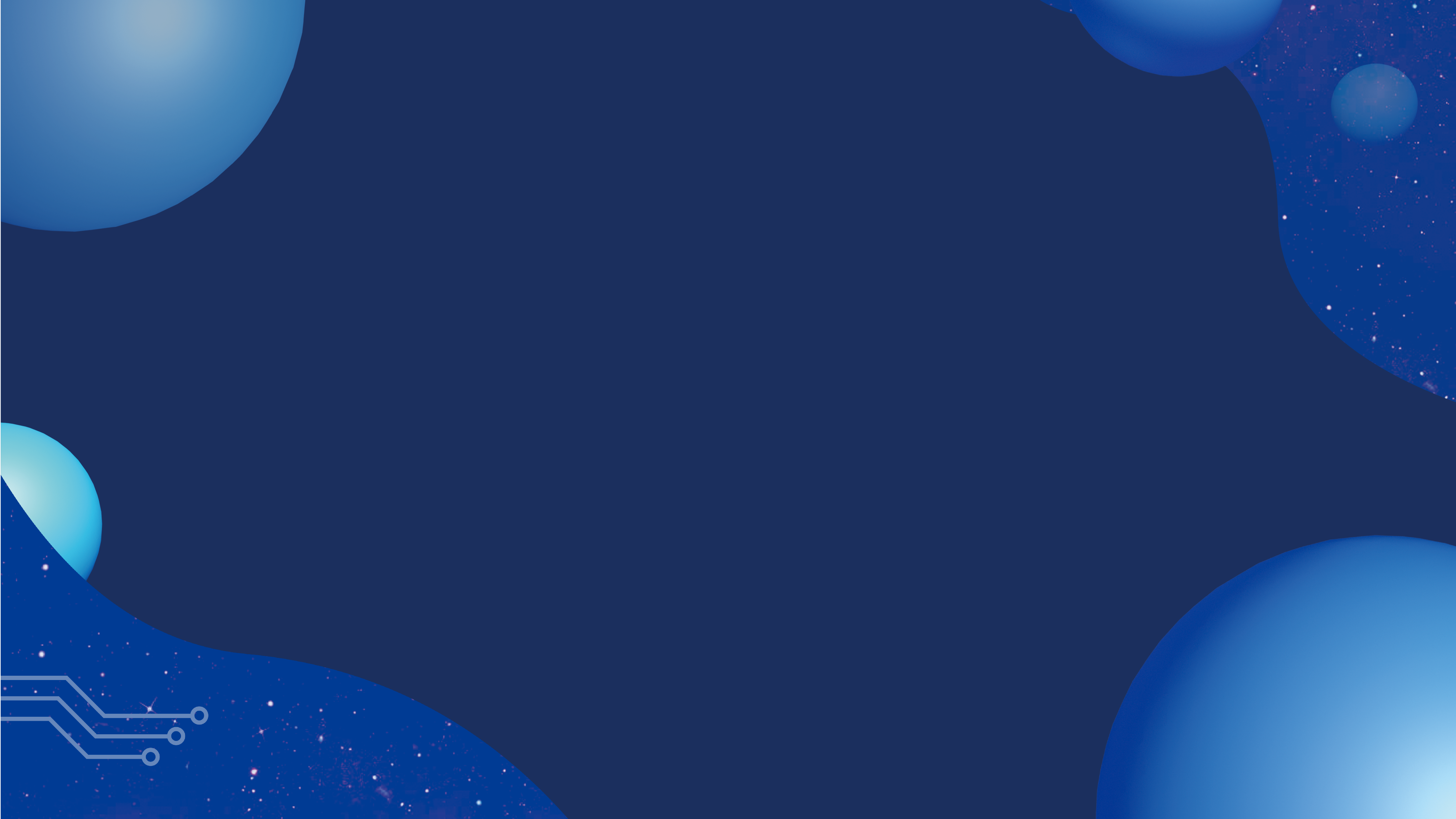 Our Positions - Singapore
How to apply?
 
Option 1: QR Code
Please scan the QR code to apply for the role you are interested in. 


Option 2: Contact HR
Sherry.wen@bytedance.com














Email Subject: 
Position Name + Research Area + City
Algorithm Engineer, Computer Vision
Computer Vision Engineer
Computer Vision Scientist
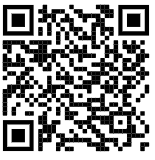 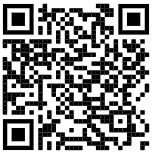 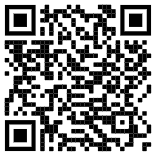 NLP Scientist
NLP Engineer
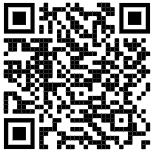 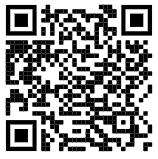 Software Engineer, Cloud Data Warehouse
C++ Engineer, Data Platform
Software Engineer, Ad Data
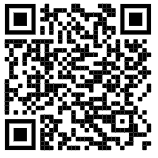 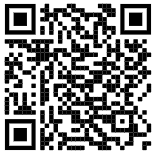 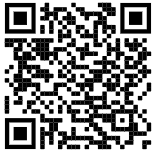 [Speaker Notes: - a customizable path
- highly competent teams
- global experience
- courageous mindsets
- a proud product portfolio

Here at ByteDance having it be one of the fastest growing platform in the world, we are moving at fast rate.]
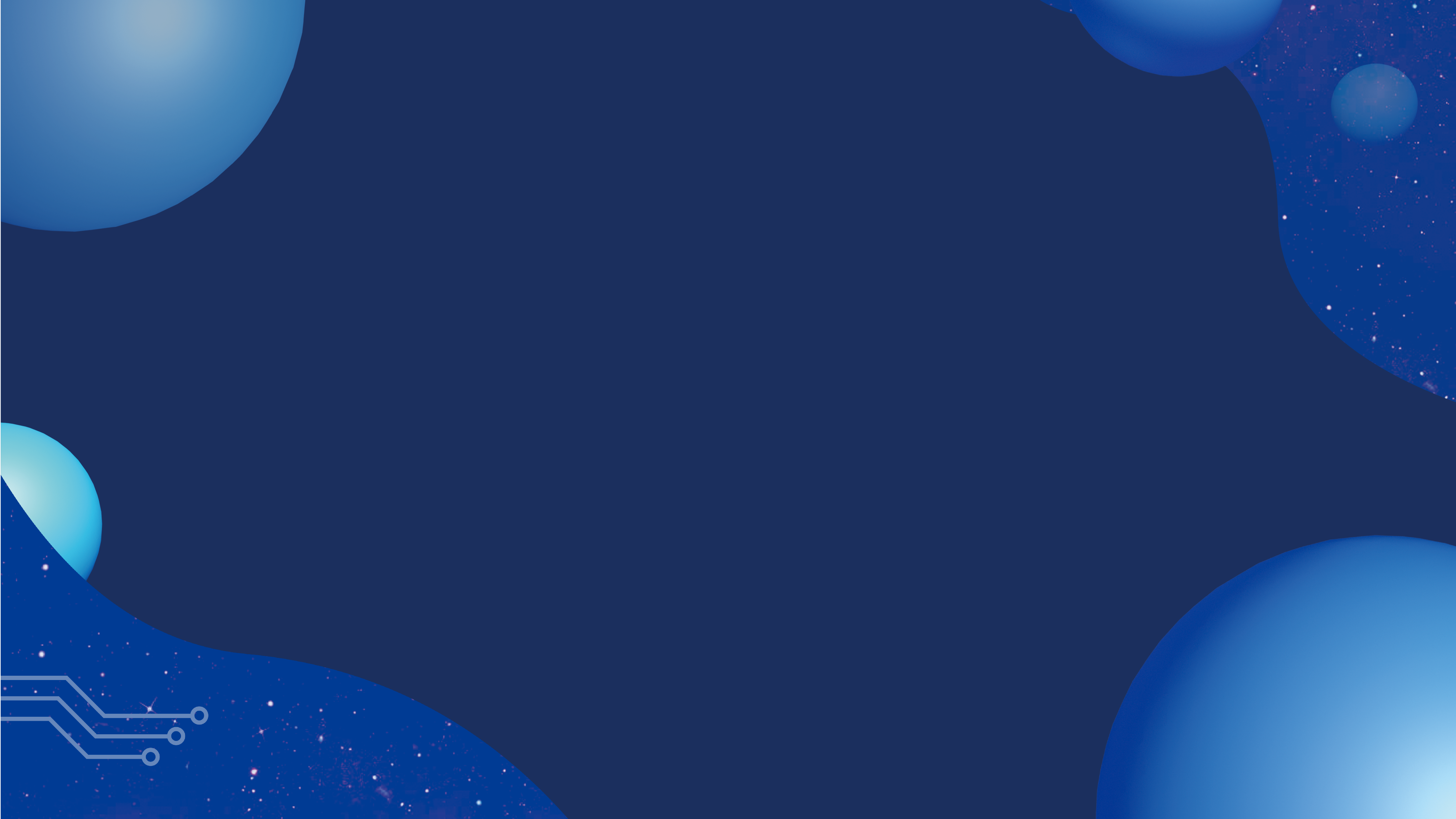 Our Positions – Beijing (1/2)
How to apply?
 
Option 1: QR Code
Please scan the QR code to apply for the role you are interested in. 


Option 2: Contact HR

NLP, ML Systems, Deep 
lab-hr@bytedance.com

Reinforcement Learning, SLAM & 3D Vision
jingmeijun@bytedance.com 

TikTok
xingne@bytedance.com 

Big Data
songdonghua@bytedance.com 

Ads Tech
sunchengcheng@bytedance.com 

Applied Machine Learning (AML)
Xutianqi@bytedance.com 

Xigua Video
jiangying.0506@bytedance.com   




Email Subject: 
Position Name + Research Area/Team + City
Product Manager, Xigua Video
ML Platform Engineer, AML
Algorithm Engineer, AML
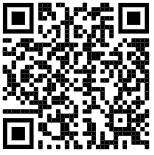 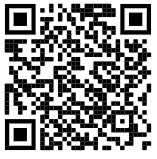 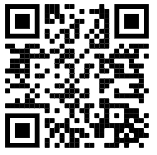 Algorithm Engineer, Ads Tech
Big Data Engineer
Engineer, Infrastructure, Ads Tech
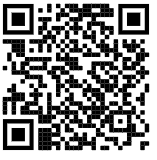 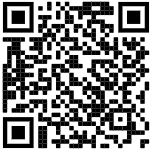 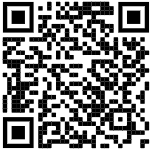 [Speaker Notes: - a customizable path
- highly competent teams
- global experience
- courageous mindsets
- a proud product portfolio

Here at ByteDance having it be one of the fastest growing platform in the world, we are moving at fast rate.]
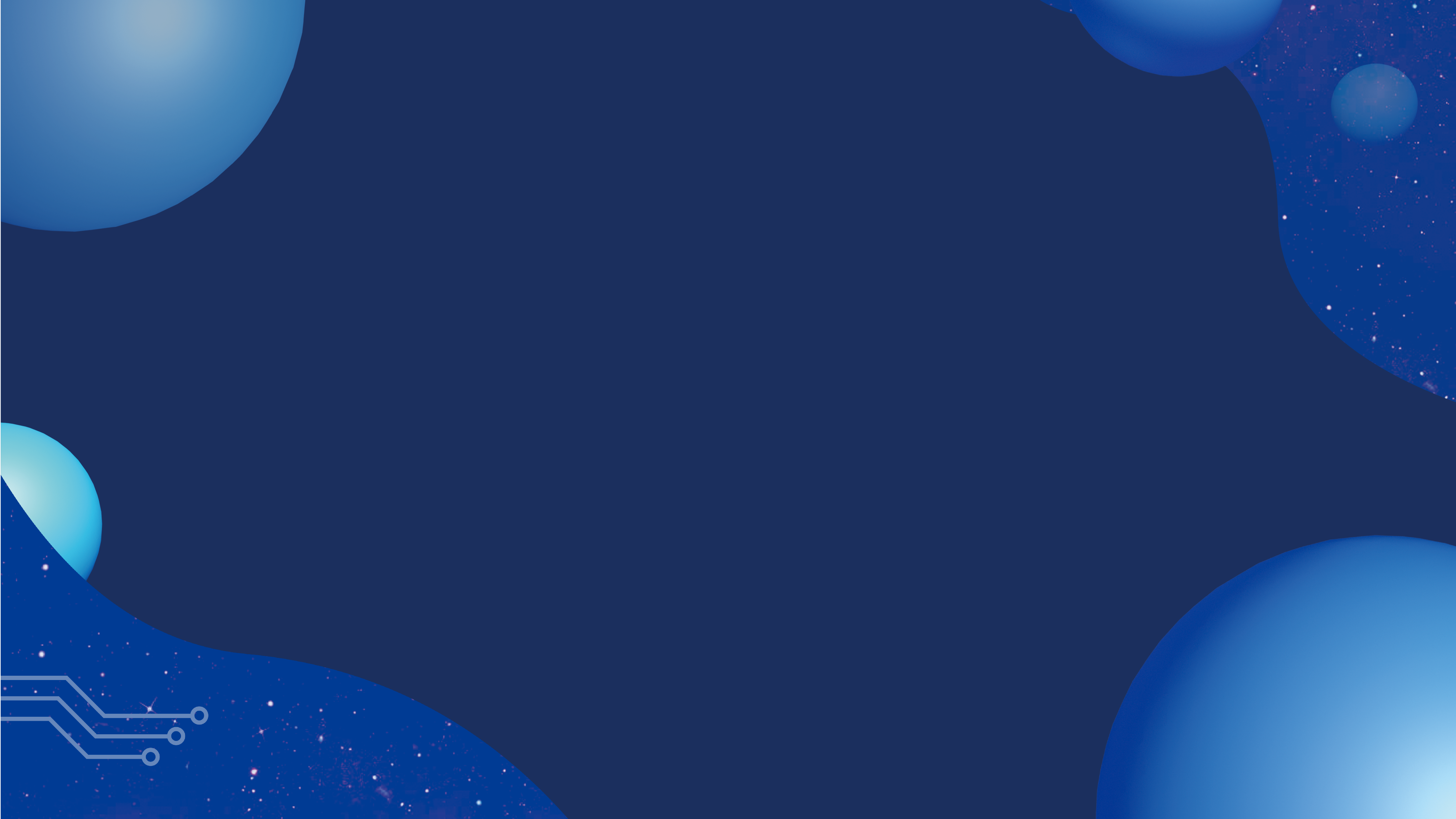 Our Positions – Beijing (2/2)
How to apply?
 
Option 1: QR Code
Please scan the QR code to apply for the role you are interested in. 


Option 2: Contact HR

NLP, ML Systems, Deep 
lab-hr@bytedance.com

Reinforcement Learning, SLAM & 3D Vision
jingmeijun@bytedance.com 

TikTok
xingne@bytedance.com 

Big Data
songdonghua@bytedance.com 

Ads Tech
sunchengcheng@bytedance.com 

Applied Machine Learning
Xutianqi@bytedance.com 

Xigua Video
jiangying.0506@bytedance.com   




Email Subject: 
Position Name + Research Area/Team + City
Algorithm Engineer, NLP
3D Algorithm Engineer, Computer Vision
Software Engineer, ML Systems
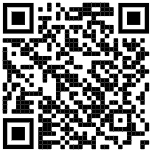 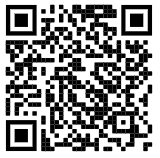 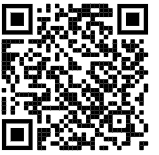 Software Engineer, Machine Learning, TikTok
Software Engineer, Ranking, TikTok
Researcher, Deep Reinforcement Learning
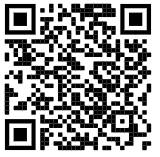 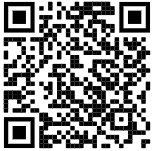 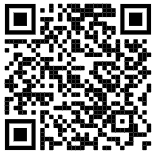 [Speaker Notes: - a customizable path
- highly competent teams
- global experience
- courageous mindsets
- a proud product portfolio

Here at ByteDance having it be one of the fastest growing platform in the world, we are moving at fast rate.]
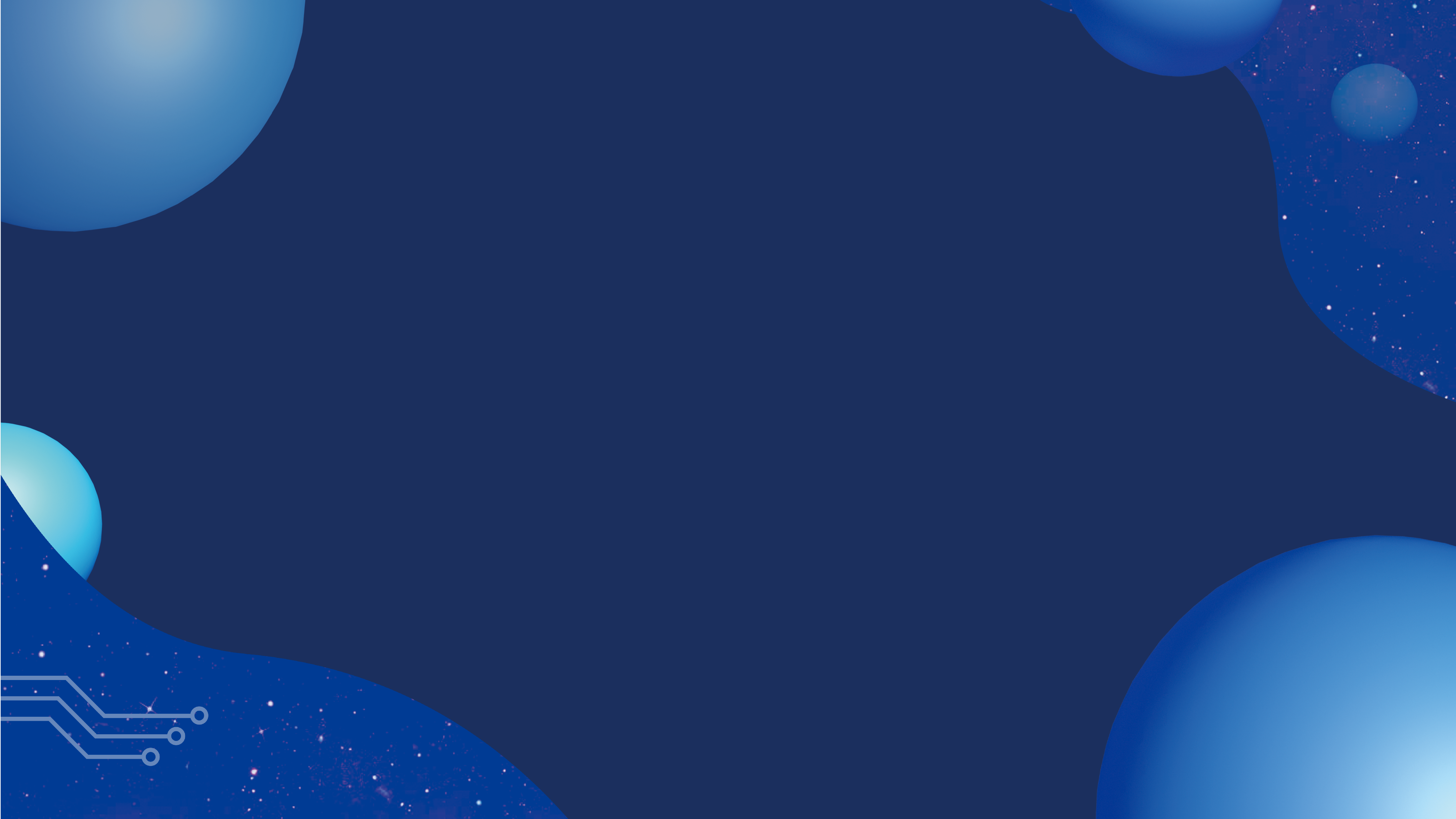 Our Positions – Xiamen | Shenzhen
How to apply?
 
Option 1: QR Code
Please scan the QR code to apply for the role you are interested in. 


Option 2: Contact HR

Shenzhen
wangjingting@bytedance.com

Xiamen
qiuyang@bytedance.com 







Email Subject: 
Position Name + Research Area + City
Shenzhen
Algorithm Engineer, Computer Vision
Reinforcement Learning Researcher
Algorithm Engineer, Ads
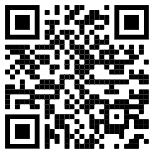 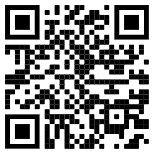 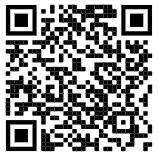 Xiamen
Vedio User Operations, Xigua Video
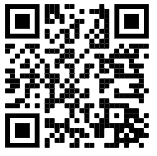 [Speaker Notes: - a customizable path
- highly competent teams
- global experience
- courageous mindsets
- a proud product portfolio

Here at ByteDance having it be one of the fastest growing platform in the world, we are moving at fast rate.]
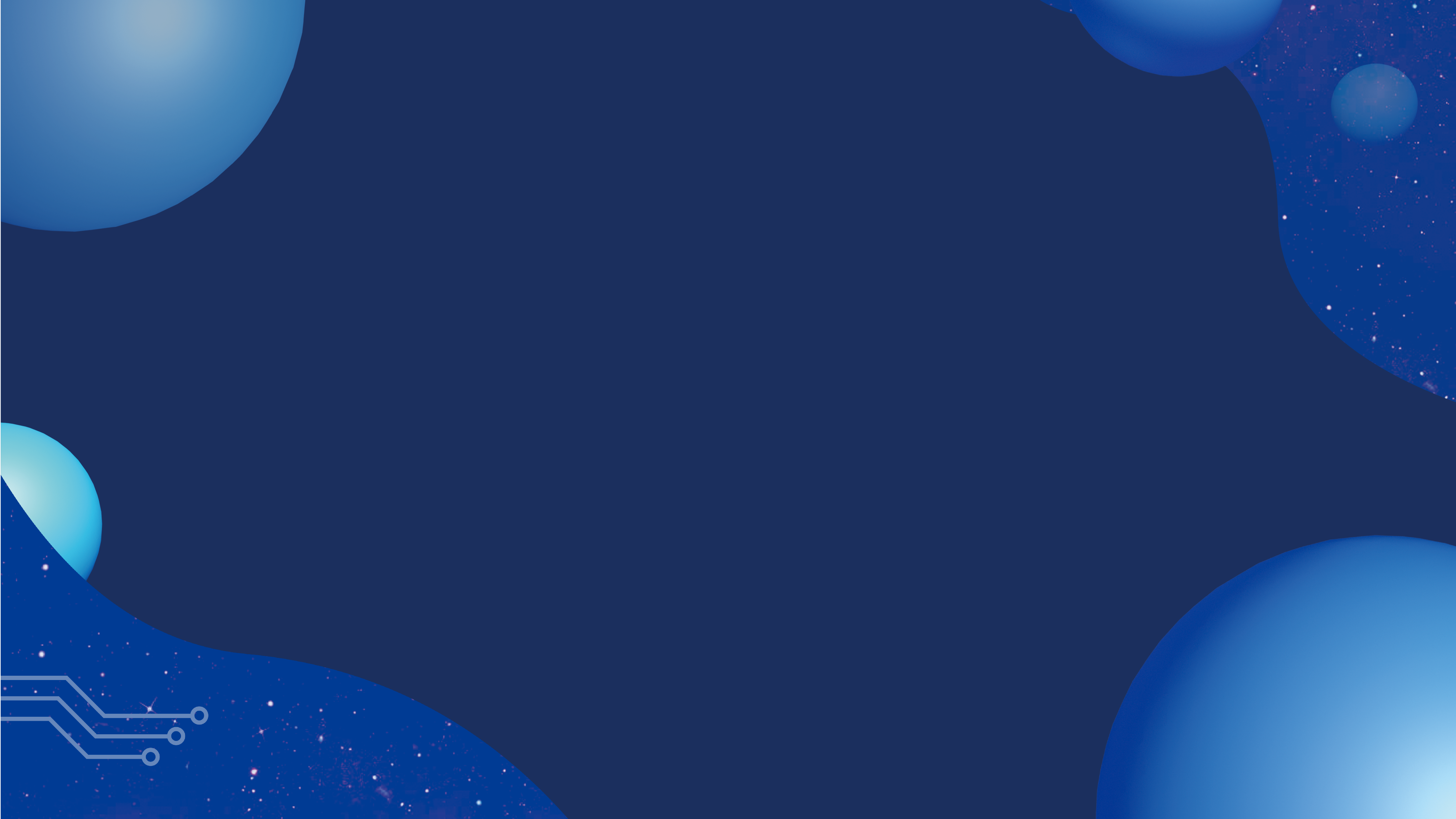 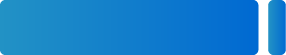 Job Categories
Recruiting Notes
R&D, Product, Design, Sales & Marketing, Operations, Functional Support, and many more
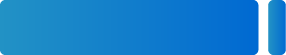 Target Group
Full-time: class of 2020 graduates
 (Graduation time: 2019.9-2020.8)
Summer Intern: class of 2021 graduates (Graduation time: After 2020.8)
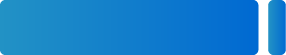 Recruiting Process
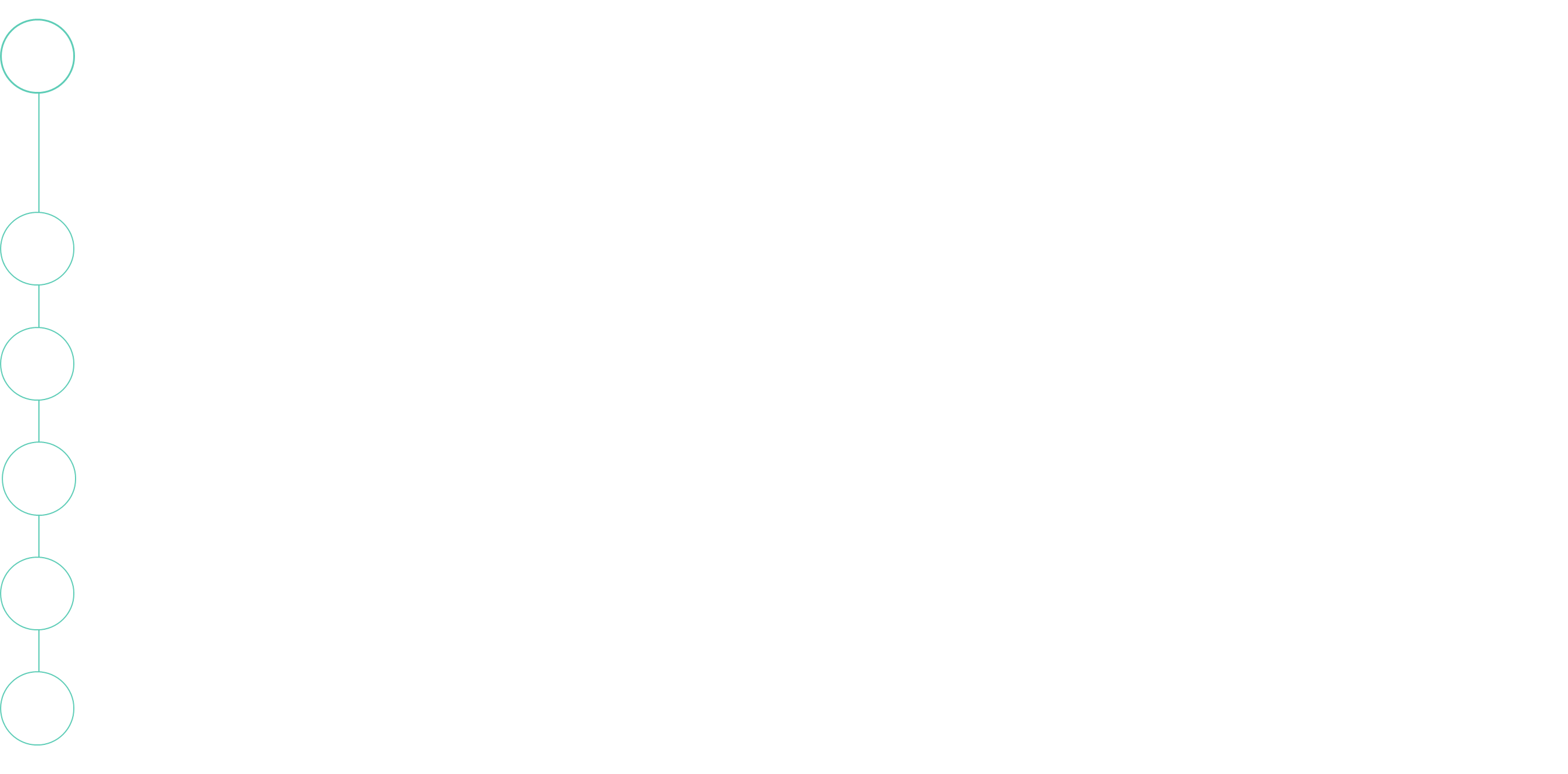 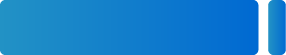 Work Location
Beijing, Shanghai, Shenzhen, Chengdu, Mountain View, Seattle, Singapore, London, Mumbai and more
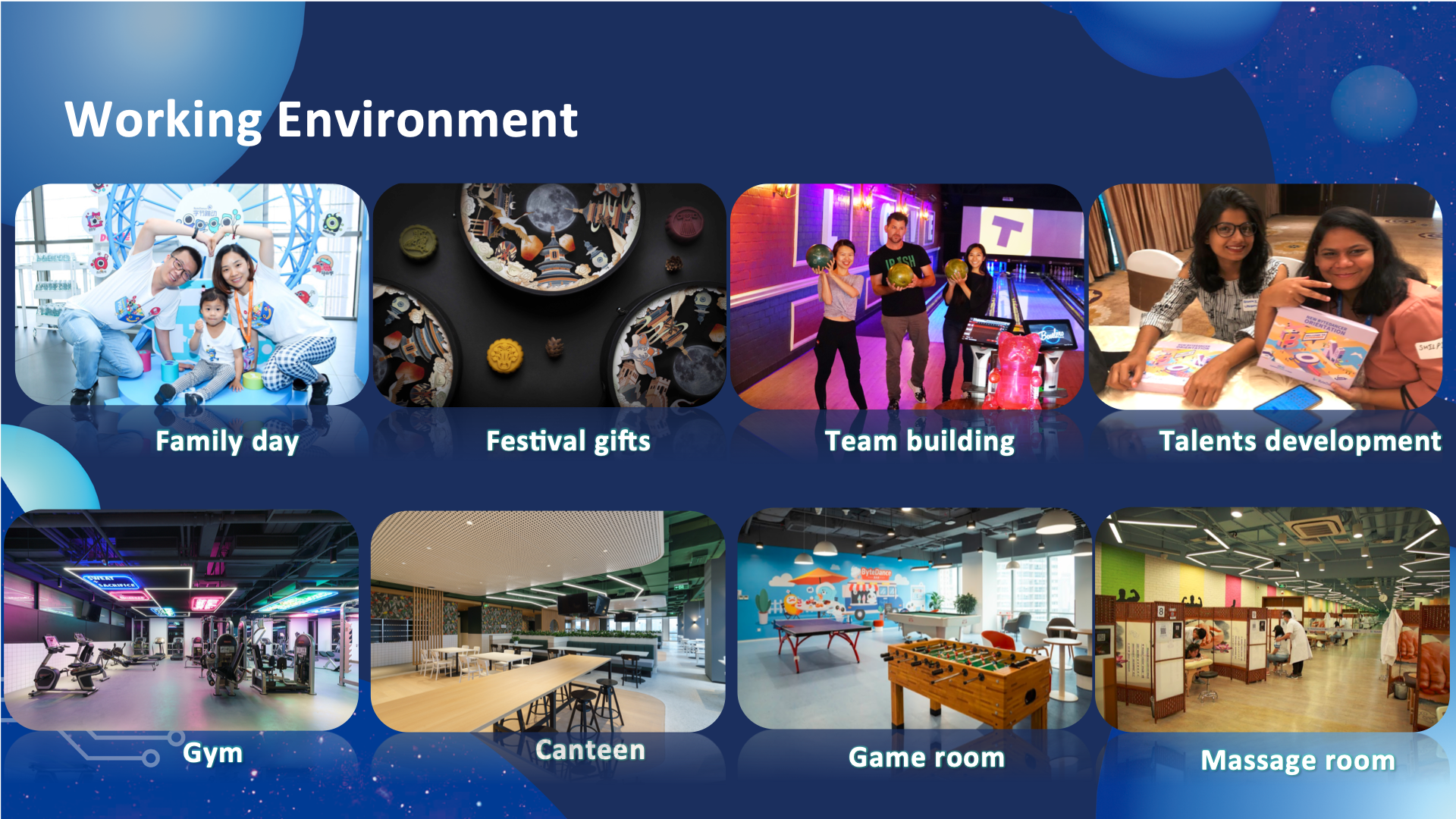 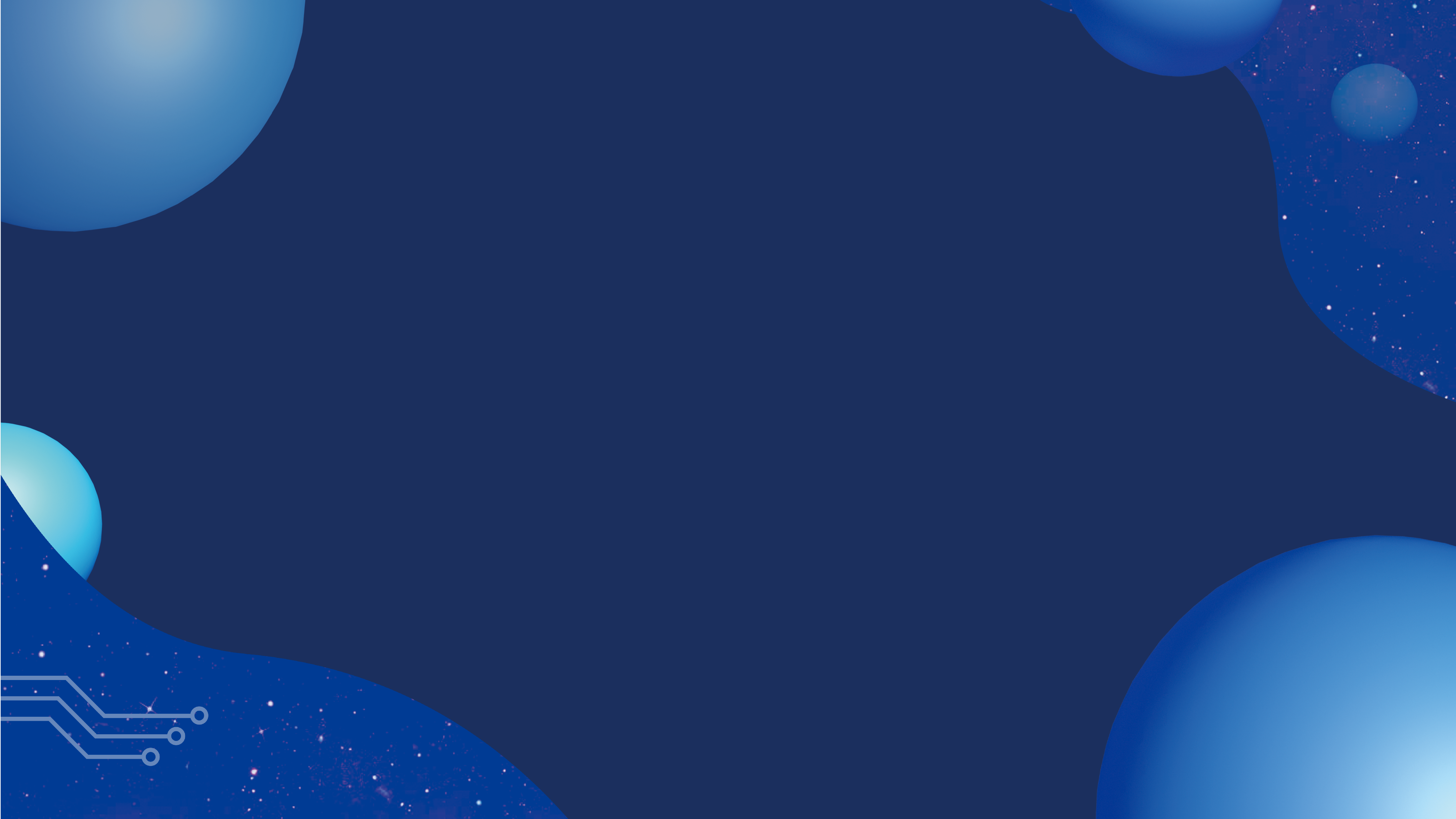 Working Environment
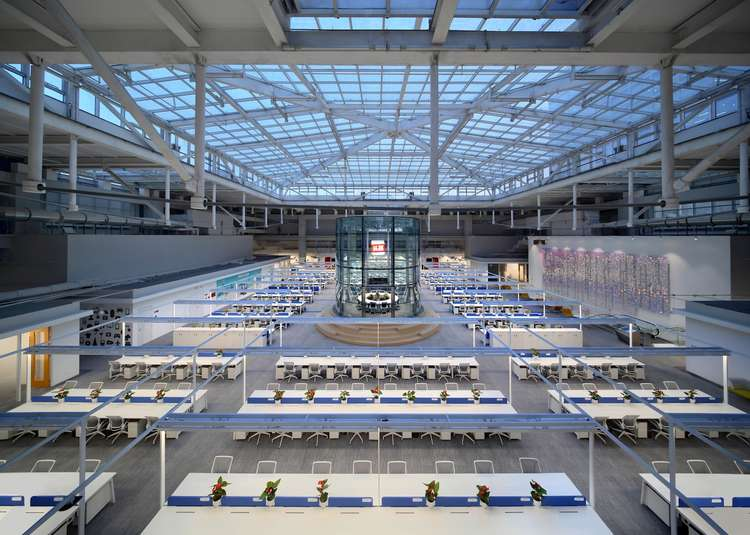 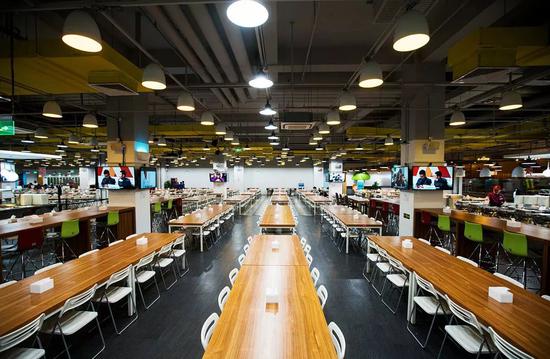 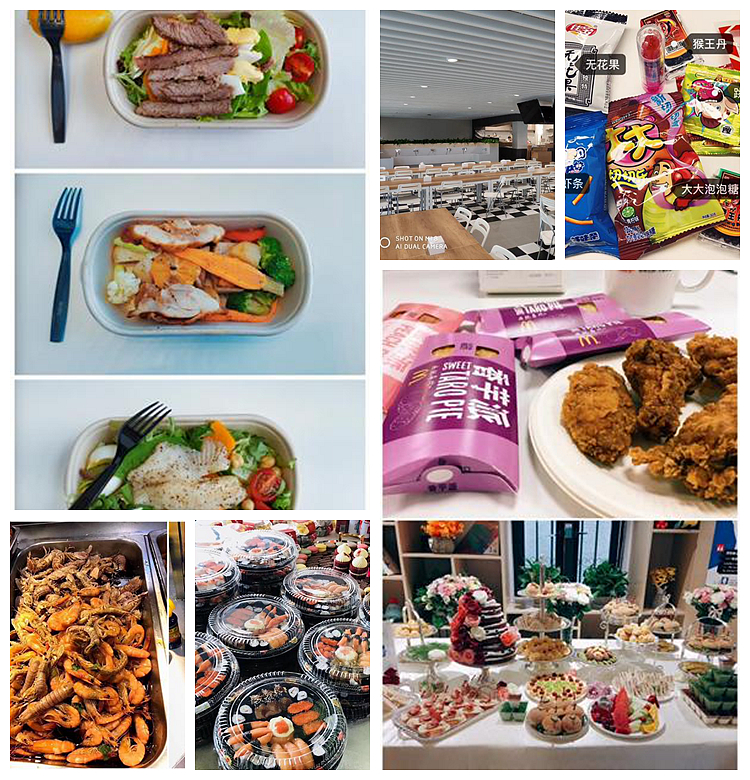 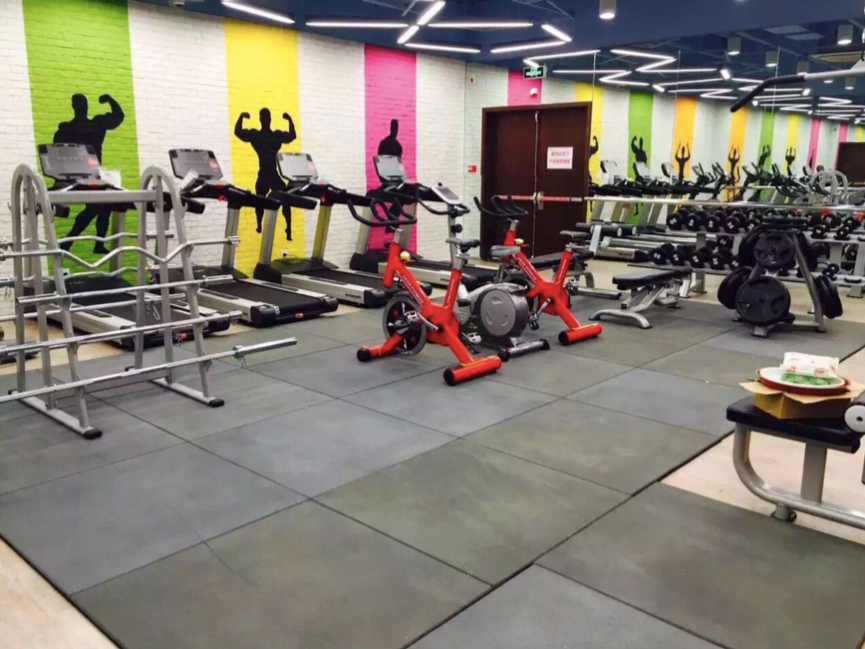 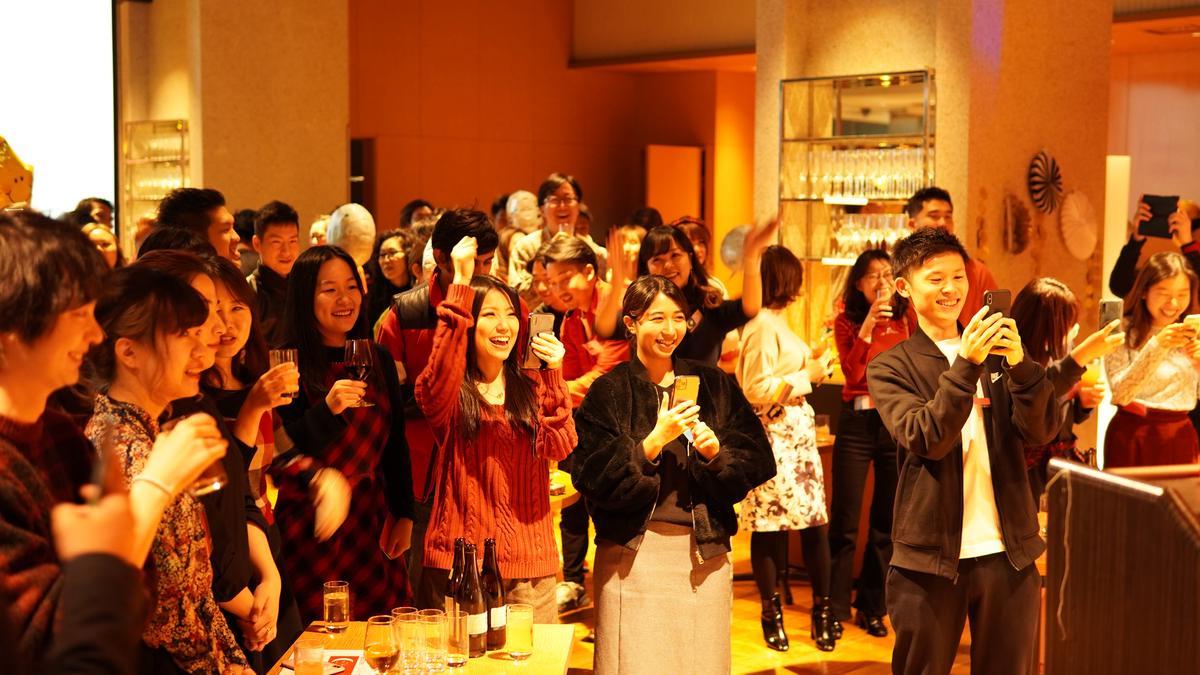 [Speaker Notes: Pic1: Office
Pic2: Gym
Pic3: Canteen
Pic4: New year party
Pic middle: food]
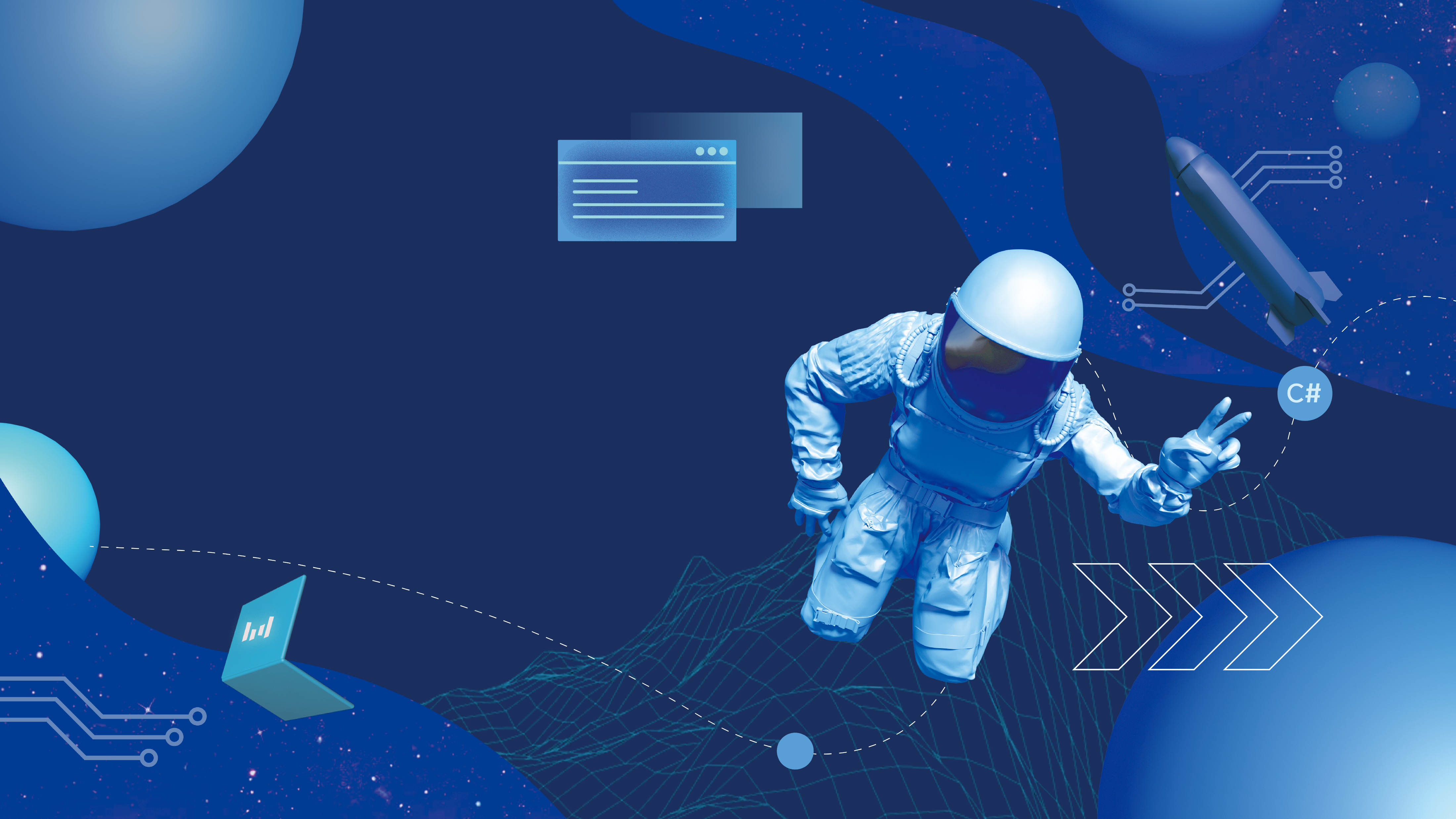 8
Thanks!
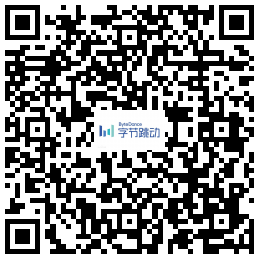 C#
Scan QR code to join the ByteDance Q & A group